Piano di Sviluppo
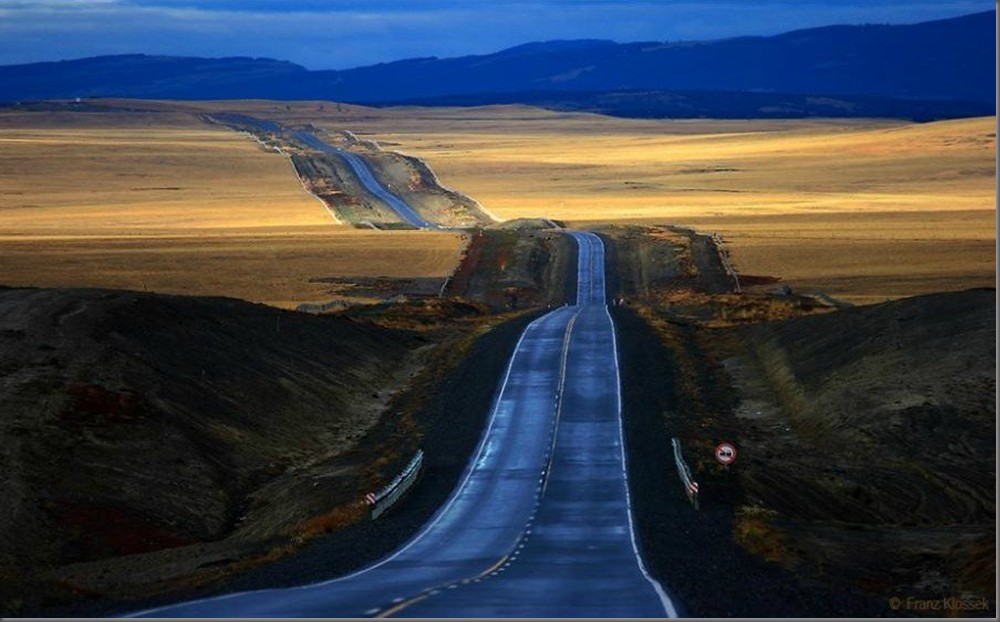 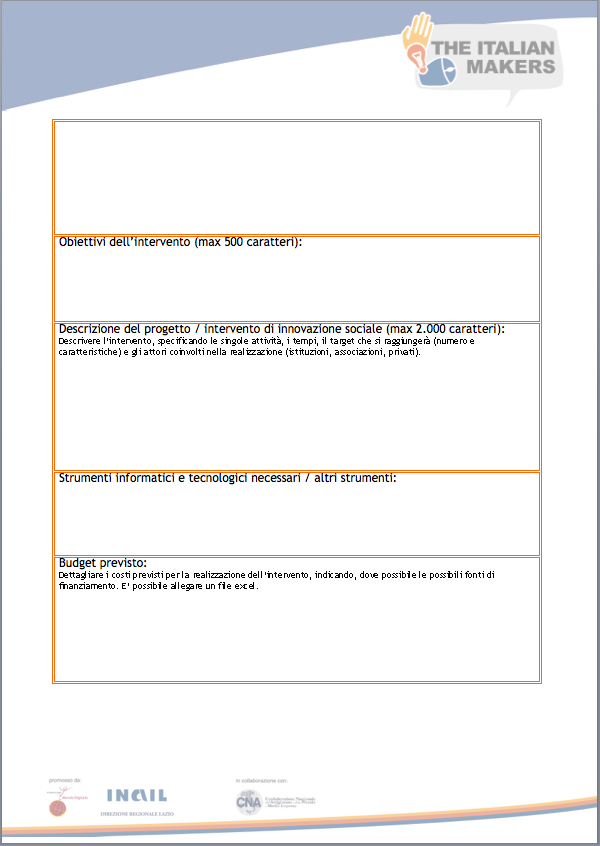 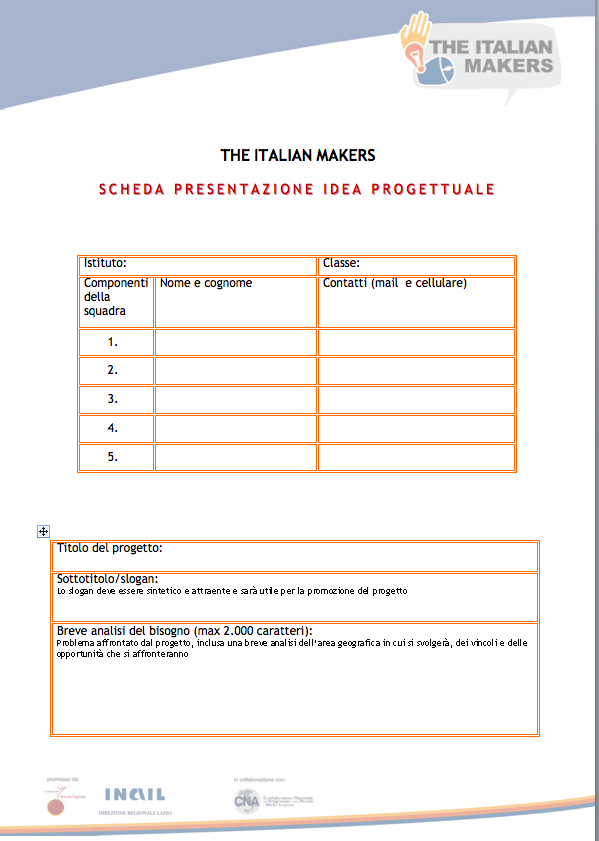 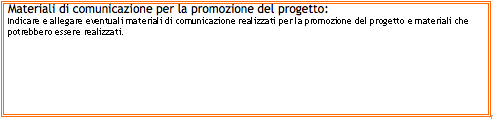 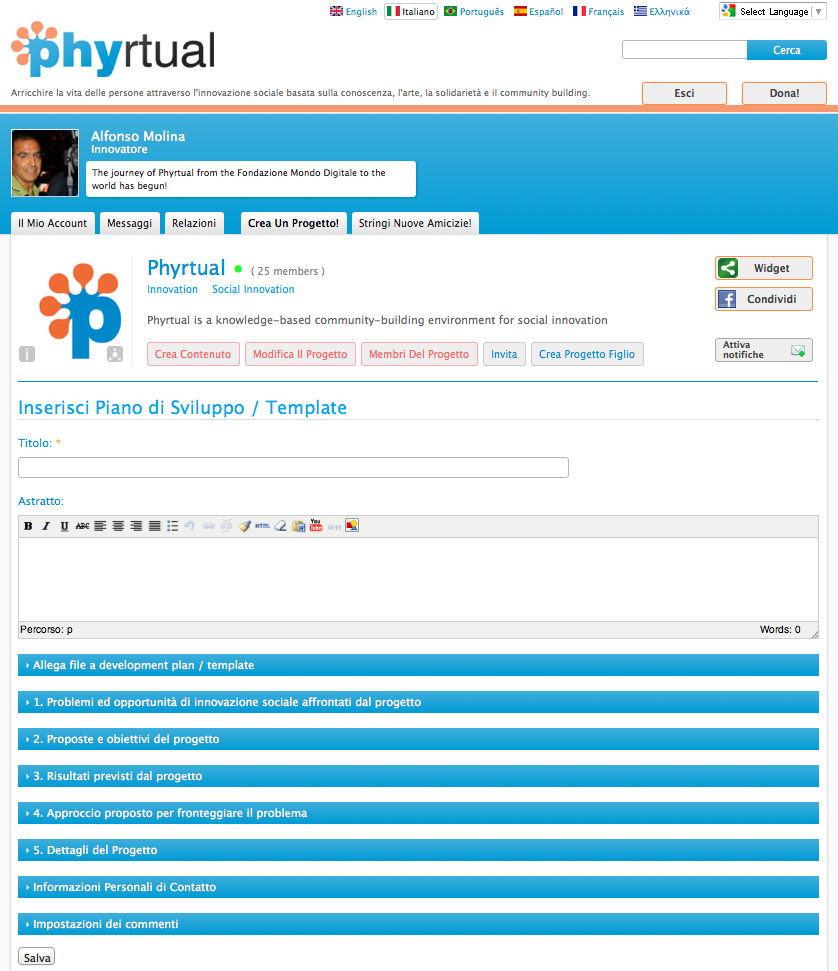 http://phyrtual.org/it/node/add/development-plan-template?gids[]=953
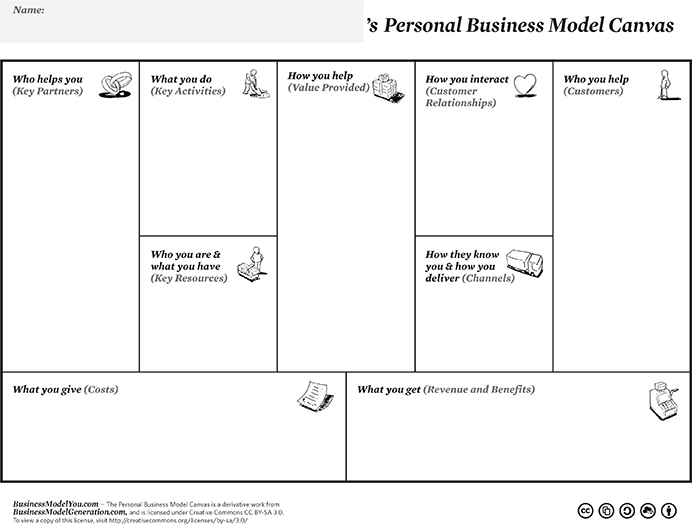 Il business model canvas si compone di 9 sezioni:

Value Proposition - Come fa l'azienda a fornire valore ai propri clienti?

Segmenti di clientela - Come segmenta il mercato l’azienda?

Canali - Come raggiungono i clienti (mercato, consegna, supporto)?

Relazioni con i clienti - Come fa l'azienda a sviluppare un rapporto e fidelizzare i clienti?

Attività chiave - Quali azioni realizza l'azienda per operare con successo?

Risorse chiave - Come recepisce l'azienda le sue risorse per creare la propria value proposition?

Partner chiave - Con chi lavora l'azienda?

Flussi di reddito - Quali sono tutti i settori che l’azienda utilizza per generare le proprie entrate?

Struttura dei costi - Quali costi sostiene l’azienda?
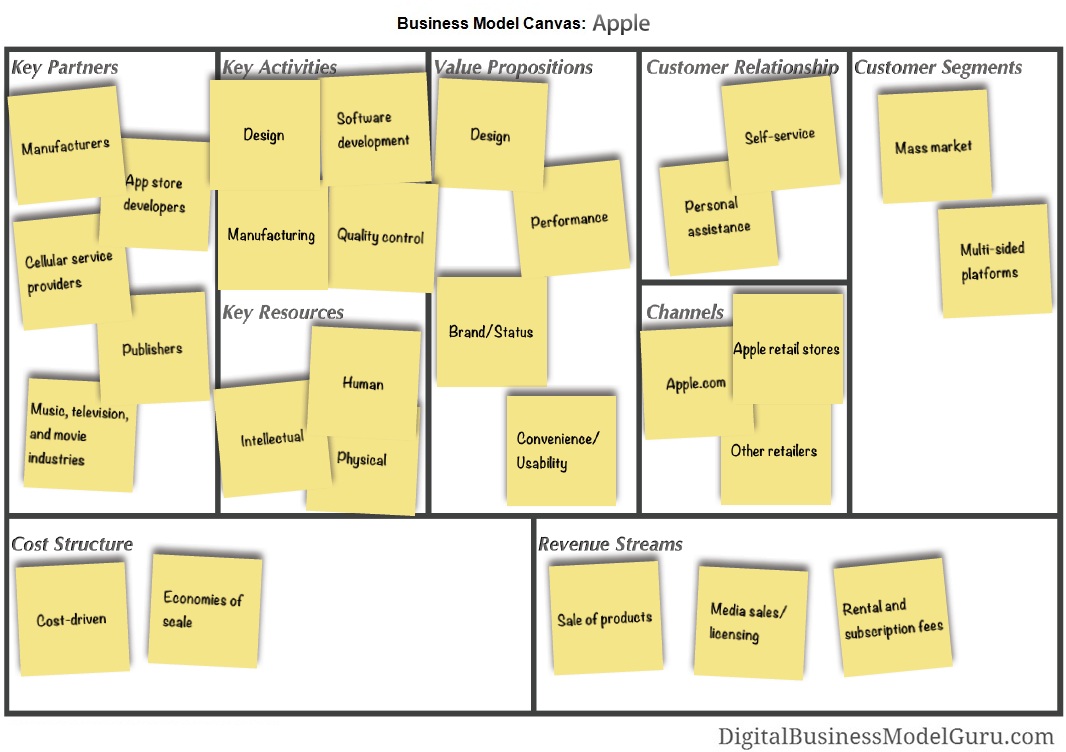 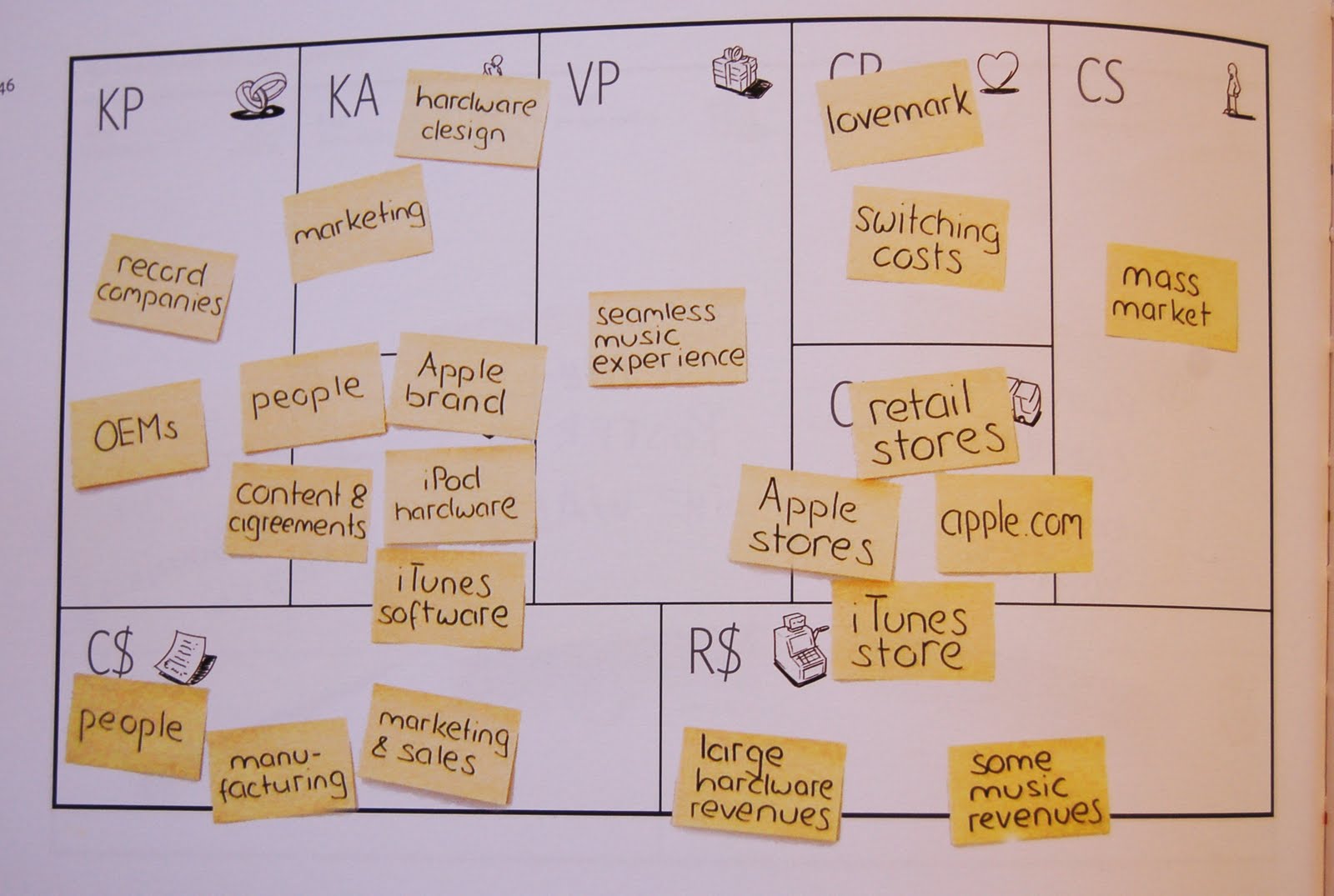 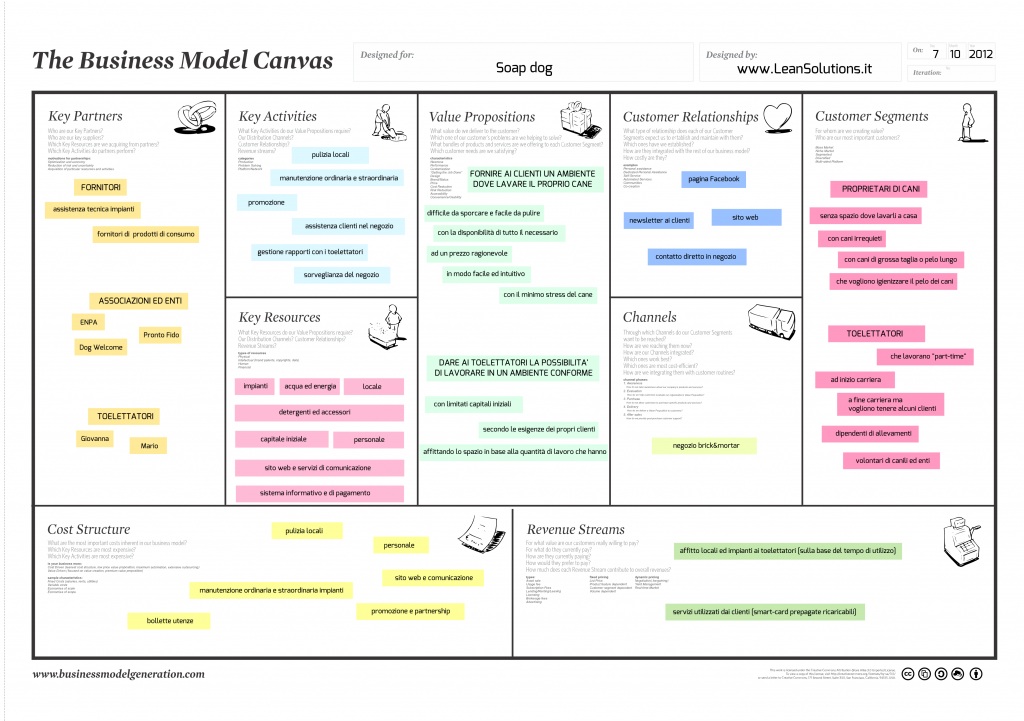 http://www.leansolutions.it/management/modelli-di-business/un-esempio-di-business-model-canvas-lavaggio-self-service-e-toelettatura-cani
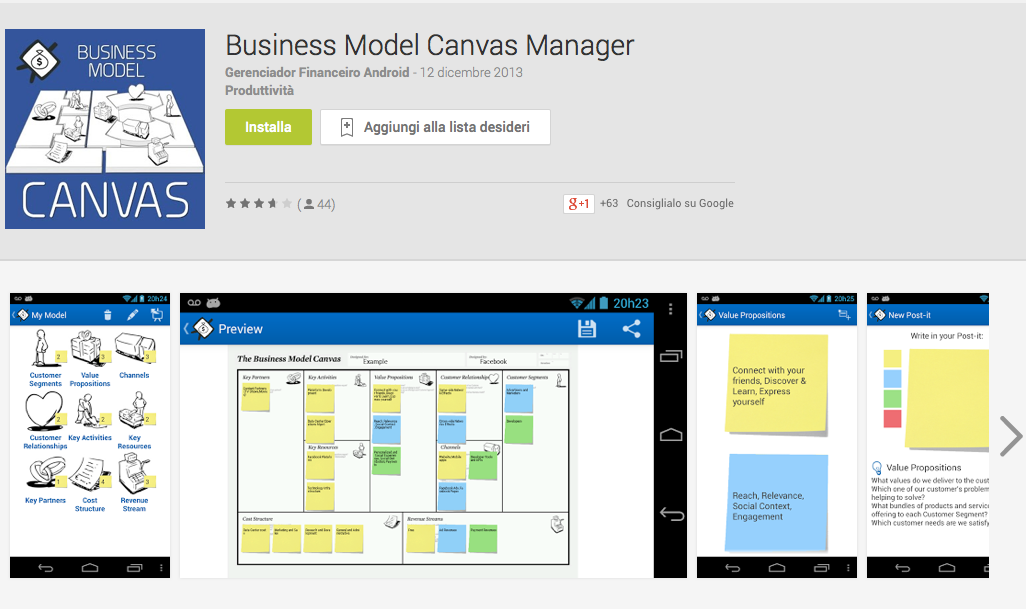 https://play.google.com/store/apps/details?id=com.thirdmobile.modelcanvas&hl=it
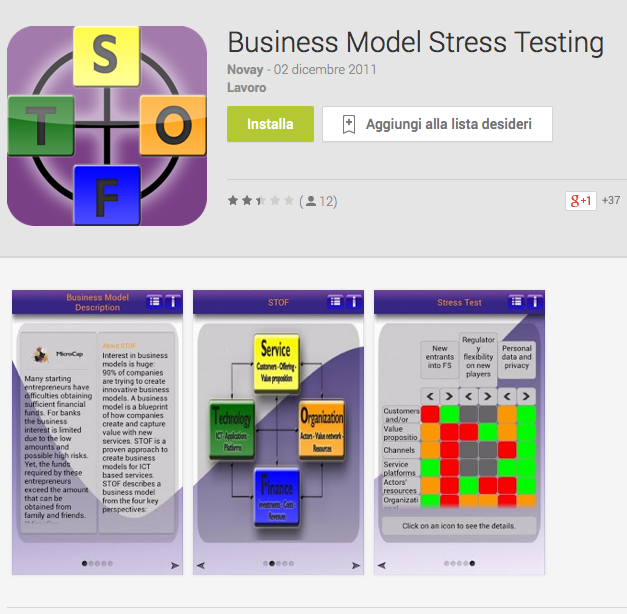 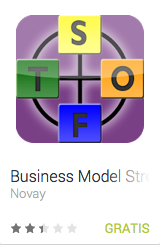 https://play.google.com/store/apps/details?id=com.novay.bmroadmapp&hl=it